Classes and Object 1
Thomas Schwarz, SJ
Marquette University
Classes and Objects
Imperative programming manipulates the state of memory
Breaks up tasks through procedures and functions
Object Oriented Programming
Creates objects that interact with each other
Objects are defined with a user-defined data type
Classes and Objects
Each object maintains its own state
Objects manipulate themselves and other objects through methods
Classes and Objects
Running Example:
Complex Numbers
Complex numbers live in the complex plane
Two canonicals way of representing them:
Via coordinates (the real and the imaginary part)
Via length and angle to x-axis
Complex Numbers
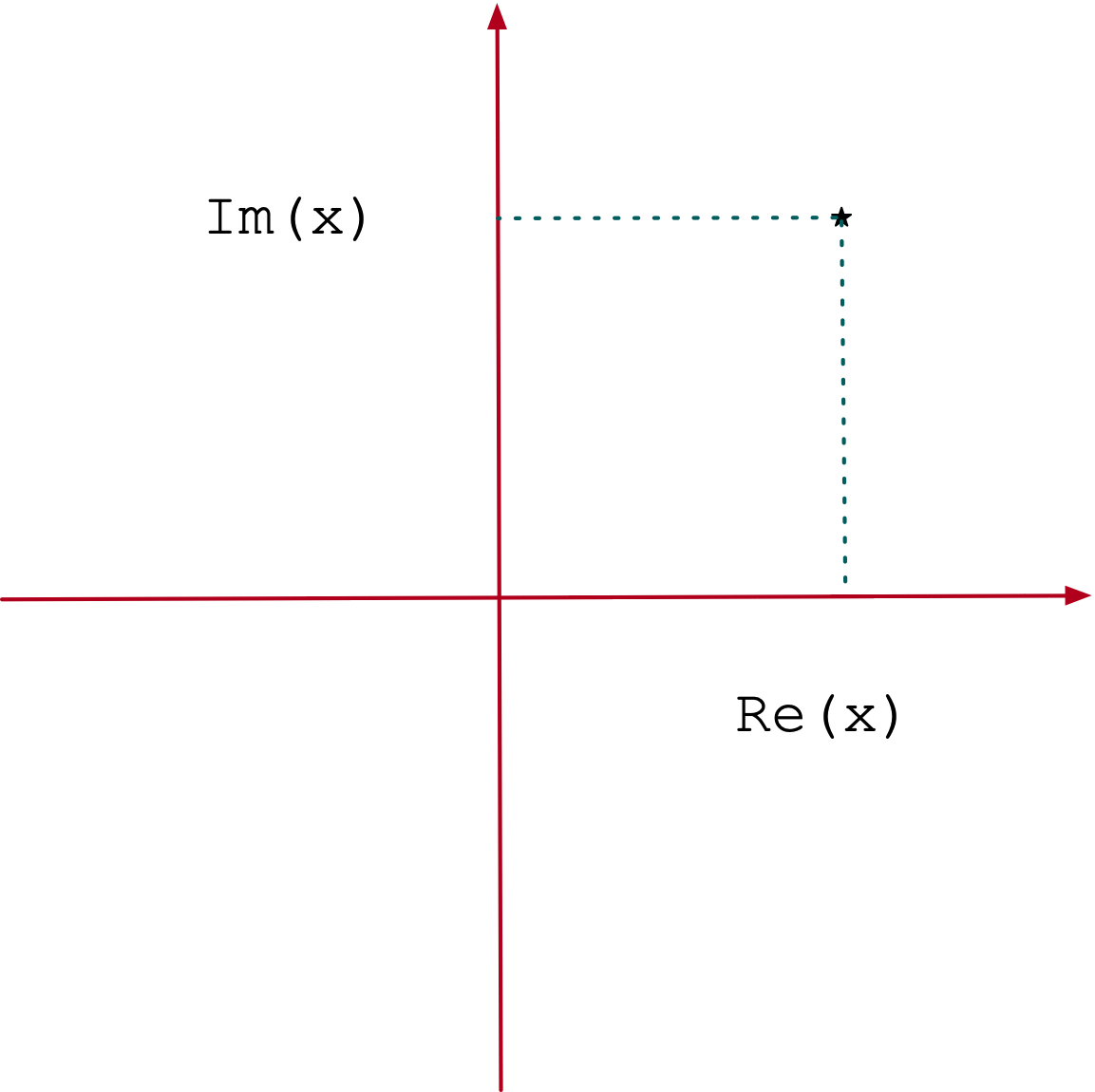 Complex numbers are points in the Gaussian plane
Can be represented as pairs (a,b)
a is called the real part, b is called the imaginary part
Written as a+ib, the “algebraic notation”
Complex Numbers
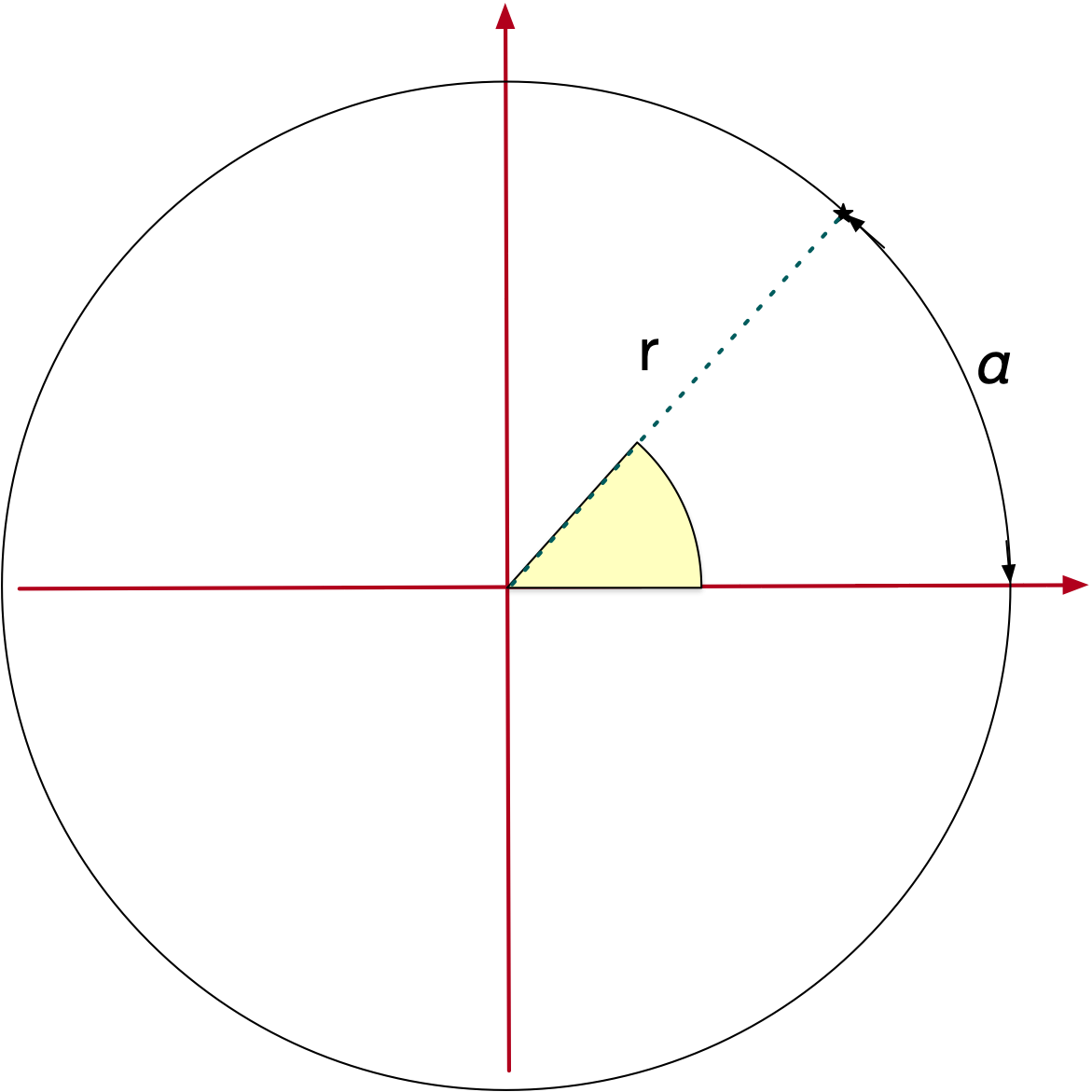 r is the length
α is the phase in radians
Polar form
Given by angle       with x-axis and a length 
Written as
Complex Numbers
Complex numbers allow various operations such as addition, multiplication, exponentiation, 
The have a length, a real part, and imaginary part, and a phase
They have a transpose
And so much more
OOP in Python
We define the type of an object as a class
Objects have fields and methods
Fields are like variables
Methods are like functions

A complex number has two fields: the real and the imaginary part
A method would be the calculation of the length
Another standard method would be a string describing the number
OOP in Python
There are two types of fields and methods:
Those that belong to the class:
Class variables (aka Class fields), Class methods
And those that belong to an object
Object variables, Object methods
OOP in Python
To create an object of type class, “instantiation”: we define and use an initializer called __init__()
The initializer can have arguments.
If we create object variables and methods, we use the (quasi-)keyword  self  to refer to the object.
OOP in Python
The double underscore before and after make this a reserved method name.
class Complex():
    def __init__(self, real, imaginary):
        self.re = real
        self.im = imaginary
    def __str__(self):
        return "{}+i{}".format(self.re, self.im)

if __name__ == "__main__":
    a = Complex(-2, 3)
    b = Complex(1, 2)
    print(a, b)
They are called dunder methods.
OOP in Python
The “self” is required.  It renders this is an instance method
class Complex():
    def __init__(self, real, imaginary):
        self.re = real
        self.im = imaginary
    def __str__(self):
        return "{}+i{}".format(self.re, self.im)

if __name__ == "__main__":
    a = Complex(-2, 3)
    b = Complex(1, 2)
    print(a, b)
OOP in Python
The real and imaginary are parameters
class Complex():
    def __init__(self, real, imaginary):
        self.re = real
        self.im = imaginary
    def __str__(self):
        return "{}+i{}".format(self.re, self.im)

if __name__ == "__main__":
    a = Complex(-2, 3)
    b = Complex(1, 2)
    print(a, b)
OOP in Python
class Complex():
    def __init__(self, real, imaginary):
        self.re = real
        self.im = imaginary
    def __str__(self):
        return "{}+i{}".format(self.re, self.im)

if __name__ == "__main__":
    a = Complex(-2, 3)
    b = Complex(1, 2)
    print(a, b)
This is the creation of an instance of the class. “self” is hidden, -2 is real and 3 is imaginary
OOP in Python
This defines an instance field called “re”
class Complex():
    def __init__(self, real, imaginary):
        self.re = real
        self.im = imaginary
    def __str__(self):
        return "{}+i{}".format(self.re, self.im)

if __name__ == "__main__":
    a = Complex(-2, 3)
    b = Complex(1, 2)
    print(a, b)
OOP in Python
This defines an instance field called “im”
class Complex():
    def __init__(self, real, imaginary):
        self.re = real
        self.im = imaginary
    def __str__(self):
        return "{}+i{}".format(self.re, self.im)

if __name__ == "__main__":
    a = Complex(-2, 3)
    b = Complex(1, 2)
    print(a, b)
OOP in Python
Assigning self.whatever anywhere in the definition of the class will create an instance object
class Complex():
    def __init__(self, real, imaginary):
        self.re = real
        self.im = imaginary
    def __str__(self):
        return "{}+i{}".format(self.re, self.im)

if __name__ == "__main__":
    a = Complex(-2, 3)
    b = Complex(1, 2)
    print(a, b)
OOP in Python
The two underscores before and after denotes __str__ as a reserved name.
class Complex():
    def __init__(self, real, imaginary):
        self.re = real
        self.im = imaginary
    def __str__(self):
        return "{}+i{}".format(self.re, self.im)

if __name__ == "__main__":
    a = Complex(-2, 3)
    b = Complex(1, 2)
    print(a, b)
OOP in Python
__str__ takes the instance and creates a string. The string should reflect the contents of the object.
class Complex():
    def __init__(self, real, imaginary):
        self.re = real
        self.im = imaginary
    def __str__(self):
        return "{}+i{}".format(self.re, self.im)

if __name__ == "__main__":
    a = Complex(-2, 3)
    b = Complex(1, 2)
    print(a, b)
OOP in Python
When print is called on objects of type complex, then Python looks first for a __str__ method and then for a __repr__ method. The __repr__ method is supposed to give more details for debugging.
class Complex():
    def __init__(self, real, imaginary):
        self.re = real
        self.im = imaginary
    def __str__(self):
        return "{}+i{}".format(self.re, self.im)

if __name__ == "__main__":
    a = Complex(-2, 3)
    b = Complex(1, 2)
    print(a, b)
OOP in Python
Adding Methods
Every complex number has a length:


To create a method calculating the length:
We need one argument: the object (the complex number) itself
This argument is called  self
class Complex():
    def __init__(self, real, imaginary):
        self.re = real
        self.im = imaginary
    def __str__(self):
        if self.re==0 and self.im==0:
            return "0"
        if self.re==0 and self.im>0:
            return "i{}".format(self.im)
        if self.re==0 and self.im<0:
            return "-i{}".format(-self.im)
        if self.im<0:
            return "{}-i{}".format(self.re, -self.im)
        if self.im>0:
            return "{}+i{}".format(self.re, self.im)
        return str(self.re)
    def length(self):
        return math.sqrt(self.re*self.re+self.im*self.im)
        

if __name__ == "__main__":
    a = Complex(-2, 3)
    print(a.length())
The one argument is self
class Complex():
    def __init__(self, real, imaginary):
        self.re = real
        self.im = imaginary
    def __str__(self):
        if self.re==0 and self.im==0:
            return "0"
        if self.re==0 and self.im>0:
            return "i{}".format(self.im)
        if self.re==0 and self.im<0:
            return "-i{}".format(-self.im)
        if self.im<0:
            return "{}-i{}".format(self.re, -self.im)
        if self.im>0:
            return "{}+i{}".format(self.re, self.im)
        return str(self.re)
    def length(self):
        return math.sqrt(self.re*self.re+self.im*self.im)
        

if __name__ == "__main__":
    a = Complex(-2, 3)
    print(a.length())
Here is how this function is called:  The object is followed by a period
class Complex():
    def __init__(self, real, imaginary):
        self.re = real
        self.im = imaginary
    def __str__(self):
        if self.re==0 and self.im==0:
            return "0"
        if self.re==0 and self.im>0:
            return "i{}".format(self.im)
        if self.re==0 and self.im<0:
            return "-i{}".format(-self.im)
        if self.im<0:
            return "{}-i{}".format(self.re, -self.im)
        if self.im>0:
            return "{}+i{}".format(self.re, self.im)
        return str(self.re)
    def length(self):
        return math.sqrt(self.re*self.re+self.im*self.im)
        

if __name__ == "__main__":
    a = Complex(-2, 3)
    print(a.length())
So, this method is really a function of one argument, even if it does not look like it.
class Complex():
    def __init__(self, real, imaginary):
        self.re = real
        self.im = imaginary
    def __str__(self):
        if self.re==0 and self.im==0:
            return "0"
        if self.re==0 and self.im>0:
            return "i{}".format(self.im)
        if self.re==0 and self.im<0:
            return "-i{}".format(-self.im)
        if self.im<0:
            return "{}-i{}".format(self.re, -self.im)
        if self.im>0:
            return "{}+i{}".format(self.re, self.im)
        return str(self.re)
    def length(self):
        return math.sqrt(self.re*self.re+self.im*self.im)
        

if __name__ == "__main__":
    a = Complex(-2, 3)
    print(a.length())
Here we are referring to an instance field.
Self Test: 
Stop the presentation and fire up IDLE
The phase of a complex number is defined by 







Raise a ValueError in the last case, the arctan in the math library is called atan.
class Complex():    
    def arg(self):
        if self.re == 0 and self.im == 0:
            raise ValueError
        if self.re > 0:
            return math.atan(self.im/self.re)
        if self.re < 0 and self.im >= 0:
            return math.atan(self.im/self.re)+math.pi
        if self.re < 0 and self.im < 0:
            return math.atan(self.im/self.re) - math.pi
        if self.re == 0 and self.im > 0:
            return math.pi/2
        if self.re == 0 and self.im < 0:
            return -math.pi/2       

if __name__ == "__main__":
    a = Complex(0, 0)
    print(a.arg())
OOP in Python
Methods can of course return other objects
The conjugate of a complex number is obtained by reflecting around the y-axis
OOP in Python
class Complex():
    def conjugate(self):
        return Complex(self.re, -self.im)
        
        

if __name__ == "__main__":
    a = Complex(2, 3)
    print(a.conjugate())
OOP
Python knows “operator overloading”
Instead of adding two complex numbers by saying something like c=add(a,b)
We can say c=a+b

Python knows a number of such overloads and associates them by reserving function names
class Complex():
    def __add__(self, other):
        return Complex(self.re+other.re, self.im+other.im)
        
if __name__ == "__main__":
    a = Complex(2, 3)
    b = Complex(3, -5)
    print(a+b)
We need to return a complex number
Here we are adding two complex numbers.
Self Test
Overload the subtraction
The reserved method name is  __sub__
(Two underscores before and after)
Solution
class Complex():
    def __sub__(self, other):
        return Complex(self.re-other.re, self.im-other.im)
        
if __name__ == "__main__":
    a = Complex(2, 3)
    b = Complex(3, -5)
    suma = a+b
    dif = a-b
    print(a, b, suma, dif)
OOP in Python
We can define comparisons via overloading
For equality, the reserved method name is __eq__
OOP in Python
Resolving operators
Operator overloading does not have to happen between objects of the same type
If there is an expression a==b
Python first looks into the class definition of a for an __eq__ method that has second parameter the type of b
If that fails, Python then looks into the class definition of b for an __eq__method
OOP
In fact, there is a default comparison between two objects
It is based on IDENTITY NOT EQUALITY
Identity: Two objects are stored at the same location
Equality: Two objects have the same fields
class Complex():
    def __eq__(self, other):
        if isinstance(other, Complex):
            return self.re==other.re and self.im==other.im
        return NotImplemented
    def __ne__(self, other):
        if isinstance(other,Complex):
            return self.re!=other.re or self.im!=other.im
        return NotImplemented
        
if __name__ == "__main__":
    a = Complex(2, 3)
    b = Complex(3, -5)
    print(a==b, a!=b)
    print(a==Complex(2,3), a!=Complex(2,3))
We only want to compare two complex numbers
class Complex():
    def __eq__(self, other):
        if isinstance(other, Complex):
            return self.re==other.re and self.im==other.im
        return NotImplemented
    def __ne__(self, other):
        if isinstance(other,Complex):
            return self.re!=other.re or self.im!=other.im
        return NotImplemented
        
if __name__ == "__main__":
    a = Complex(2, 3)
    b = Complex(3, -5)
    print(a==b, a!=b)
    print(a==Complex(2,3), a!=Complex(2,3))
Two complex numbers are equal if they have the same real and imaginary parts
class Complex():
    def __eq__(self, other):
        if isinstance(other, Complex):
            return self.re==other.re and self.im==other.im
        return NotImplemented
    def __ne__(self, other):
        if isinstance(other,Complex):
            return self.re!=other.re or self.im!=other.im
        return NotImplemented
        
if __name__ == "__main__":
    a = Complex(2, 3)
    b = Complex(3, -5)
    print(a==b, a!=b)
    print(a==Complex(2,3), a!=Complex(2,3))
If we compare a complex number with a non-complex number then we want to return the constant  NotImplemented
Classes and Objects
Classes usually define objects, but they can also used in isolation
Assume that you want to use a number of global variables
This is dangerous, since you might be reusing the same name
Solution: Use a class that contains all these variables
A Globals Class
We call the class Gl — short for global
Store constants as class variables
Easy to identify in program
class Gl:
    gr2gr = 0.06479891
    dr2gr = 1.7718451953125
    oz2gr = 28.349523125
    lb2gr = 453.59237
    st2gr = 6350.29318
def translate(number, measure):
    if measure == "gr":
        return "{0:.3f} {1}".format(number*Gl.gr2gr, "gram")
    if measure == "dr":
        return "{0:.3f} {1}".format(number*Gl.dr2gr, "gram")
    if measure == "oz":
        return "{0:.3f} {1}".format(number*Gl.oz2gr, "gram")
    if measure == "lb":
        return "{0:.3f} {1}".format(number*Gl.lb2gr, "gram")
    if measure == "st":
        return "{0:.3f} {1}".format(number*Gl.st2gr/1000, "kg")
    raise ValueError
Class and Instance Variables
Class variable 
belong to the class
shared by all objects
defined without prefix in the class
Instance variable
belong to the instance
not shared by objects
defined by using an object or self prefix
Self Test
Identify the type of the bold-faced variables in the following code
import math

class Example:
    exists = False
    def __init__(self, x, y):
        self.radius = math.sqrt(x*x+y+y)
        self.x = x
        self.y = y
        Example.exists = True

print(Example.exists)
e = Example(2, 3)
print(e.x)
print(Example.exists)
print(e.radius)
Answer
import math

class Example:
    exists = False
    def __init__(self, x, y):
        self.radius = math.sqrt(x*x+y+y)
        self.x = x
        self.y = y
        Example.exists = True

print(Example.exists)
e = Example(2, 3)
print(e.x)
print(Example.exists)
print(e.radius)
It happens to be defined in __init__. However, it is defined with the self prefix.
This is an instance variable. It belongs to the (one and only) object of type Example.
Answer
import math

class Example:
    exists = False
    def __init__(self, x, y):
        self.radius = math.sqrt(x*x+y+y)
        self.x = x
        self.y = y
        Example.exists = True

print(Example.exists)
e = Example(2, 3)
print(e.x)
print(Example.exists)
print(e.radius)
It is defined without a prefix within the class.
This is a class variable. It is specified by using the class name “Example.”
Answer
import math

class Example:
    exists = False
    def __init__(self, x, y):
        self.radius = math.sqrt(x*x+y+y)
        self.x = x
        self.y = y
        Example.exists = True

print(Example.exists)
e = Example(2, 3)
print(e.x)
print(Example.exists)
print(e.radius)
It is used by referring to an object e.
This is an instance variable. It is defined with the prefix self.
Class and Instance Methods
The same distinction can be made for methods
Methods are functions related to an object
A class method depends only on the class.
It is defined in the class, but has no argument self
It is called by giving the class-name
An instance method depends on an instance
It is defined in the class with first argument self
It is called by prefacing it with an instance.
The instance is called the implicit argument
Class and Instance Methods
A method definition without argument self:
Class Method
class Example:
    def foo():
        print("foo")
    def __init__(self):
        pass
    def bar(self):
        print("bar")

Example.foo()
e = Example()
e.bar()
It is called using the class-name to call it
Class and Instance Methods
A method definition with argument self: 
Instance Method
class Example:
    def foo():
        print("foo")
    def __init__(self):
        pass
    def bar(self):
        print("bar")

Example.foo()
e = Example()
e.bar()
It is called using the Instance.
Without an object e, we cannot call it.
Self Test
Identify the type of methods in the following code
import math
class Vector3D:
    def __init__(self, x, y, z):
        self.x = x
        self.y = y
        self.z = z
    def zeroes():
        return Vector3D(0,0,0)
    def ones():
        return Vector3D(1,1,1)
    def __add__(self, other):
        return Vector3D(self.x+other.x,
                        self.y+other.y,
                        self.z+other.z)
    def __str__(self):
        return "({}, {}, {})".format(self.x, self.y, self.z)
    def length(self):
        return math.sqrt(self.x**2+self.y**2+self.z**2)
Answers
Dunder (double under) method:
Hard to tell
import math
class Vector3D:
    def __init__(self, x, y, z):
        self.x = x
        self.y = y
        self.z = z
    def zeroes():
        return Vector3D(0,0,0)
    def ones():
        return Vector3D(1,1,1)
    def __add__(self, other):
        return Vector3D(self.x+other.x,
                        self.y+other.y,
                        self.z+other.z)
    def __str__(self):
        return "({}, {}, {})".format(self.x, self.y, self.z)
    def length(self):
        return math.sqrt(self.x**2+self.y**2+self.z**2)
Answers
import math
class Vector3D:
    def __init__(self, x, y, z):
        self.x = x
        self.y = y
        self.z = z
    def zeroes():
        return Vector3D(0,0,0)
    def ones():
        return Vector3D(1,1,1)
    def __add__(self, other):
        return Vector3D(self.x+other.x,
                        self.y+other.y,
                        self.z+other.z)
    def __str__(self):
        return "({}, {}, {})".format(self.x, self.y, self.z)
    def length(self):
        return math.sqrt(self.x**2+self.y**2+self.z**2)
Class Method, even though it generates an object
Answers
import math
class Vector3D:
    def __init__(self, x, y, z):
        self.x = x
        self.y = y
        self.z = z
    def zeroes():
        return Vector3D(0,0,0)
    def ones():
        return Vector3D(1,1,1)
    def __add__(self, other):
        return Vector3D(self.x+other.x,
                        self.y+other.y,
                        self.z+other.z)
    def __str__(self):
        return "({}, {}, {})".format(self.x, self.y, self.z)
    def length(self):
        return math.sqrt(self.x**2+self.y**2+self.z**2)
Class Method, even though it generates an object
Answers
import math
class Vector3D:
    def __init__(self, x, y, z):
        self.x = x
        self.y = y
        self.z = z
    def zeroes():
        return Vector3D(0,0,0)
    def ones():
        return Vector3D(1,1,1)
    def __add__(self, other):
        return Vector3D(self.x+other.x,
                        self.y+other.y,
                        self.z+other.z)
    def __str__(self):
        return "({}, {}, {})".format(self.x, self.y, self.z)
    def length(self):
        return math.sqrt(self.x**2+self.y**2+self.z**2)
Instance method
Answers
import math
class Vector3D:
    def __init__(self, x, y, z):
        self.x = x
        self.y = y
        self.z = z
    def zeroes():
        return Vector3D(0,0,0)
    def ones():
        return Vector3D(1,1,1)
    def __add__(self, other):
        return Vector3D(self.x+other.x,
                        self.y+other.y,
                        self.z+other.z)
    def __str__(self):
        return "({}, {}, {})".format(self.x, self.y, self.z)
    def length(self):
        return math.sqrt(self.x**2+self.y**2+self.z**2)
Dunder instance method
Answers
import math
class Vector3D:
    def __init__(self, x, y, z):
        self.x = x
        self.y = y
        self.z = z
    def zeroes():
        return Vector3D(0,0,0)
    def ones():
        return Vector3D(1,1,1)
    def __add__(self, other):
        return Vector3D(self.x+other.x,
                        self.y+other.y,
                        self.z+other.z)
    def __str__(self):
        return "({}, {}, {})".format(self.x, self.y, self.z)
    def length(self):
        return math.sqrt(self.x**2+self.y**2+self.z**2)
Instance method
Dunder Methods
Python reserves special names for functions that allows the programmer to emulate the behavior of built-in types
For example, we can create number like objects that allow for operations such as addition and multiplication
These methods have special names that start out with two underscores and end with two underscores

Aside:  If you preface a variable / function / class with a single underscore, you indicate that it should be treated as reserved and not used outside of the module / class
Dunder Method
A class for playing cards:
A card has a suit and a rank
We define this in the constructor __init__
class Card:
    def __init__(self, suit, rank):
        self.suit = suit
        self.rank = rank
Dunder Method
We want to print it
Python likes to have two methods:
__repr__   for more information, e.g. errors 
__str__  for the print-function
Both return a string
class Card:
     
    def __str__(self):
        return self.suit[0:2]+self.rank[0:2]
    def __repr__(self):
        return "{}-{}".format(self.suit, self.rank)
Dunder Method
__repr__ is used when we create an object in the terminal



__str__  is used within print or when we say str(card)
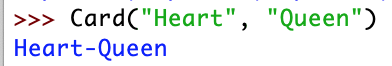 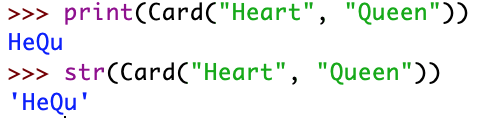 Dunder Method
We now create a carddeck class
Consists of a set of cards
Constructor uses a list of ranks and a list of suits
class Deck:
    def __init__(self, los, lov):
        self.cards = [Card(suit, rank) for suit in los
                                       for rank in lov]
Dunder Method
We create the string method. Remember that it needs to return a string.
class Deck:
    def __init__(self, los, lov):
        self.cards = [Card(suit, rank) for suit in los
                                       for rank in lov]
    def __str__(self):
        result = []
        for card in self.cards:
            result.append(str(card))
        return " ".join(result)
Dunder Method
In order to allow python to check whether a deck exists, we want to have a length class. Besides, it is useful in itself.
if deck:  works by checking len(deck)
class Deck:

    def __len__(self):
        return len(self.cards)
Dunder Method
Given a deck, we want to be able to access the i-th element.
We do so by defining __getitem
class Deck:
   
    def __getitem__(self, position):
        return self.cards[position]
Dunder Method
This turns out to be very powerful:


We can print out the i-th element of the deck


But we can also slice the deck
french_deck = Deck(['Spade', 'Diamonds', 'Hearts', 'Clubs'],
                   ['Ace', 'King', 'Queen', 'Jack', '10', '9',
                    '8', '7', '6', '5', '4', '3', '2'])
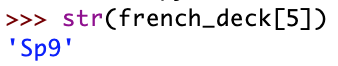 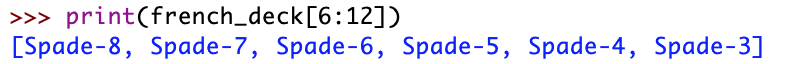 Dunder Method
We can use random.choice() to select a card


Only for random.sample do we need to go to the underlying instance field


But this is ugly and we better write a class method for it.
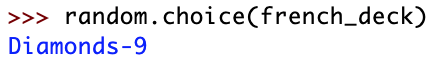 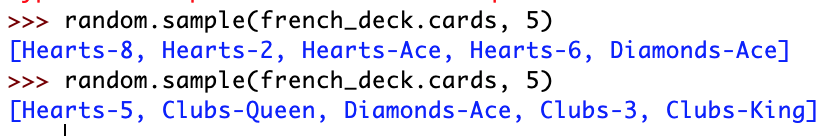